CS5670: Intro to Computer Vision
Noah Snavely
Lecture 1: Images and image filtering
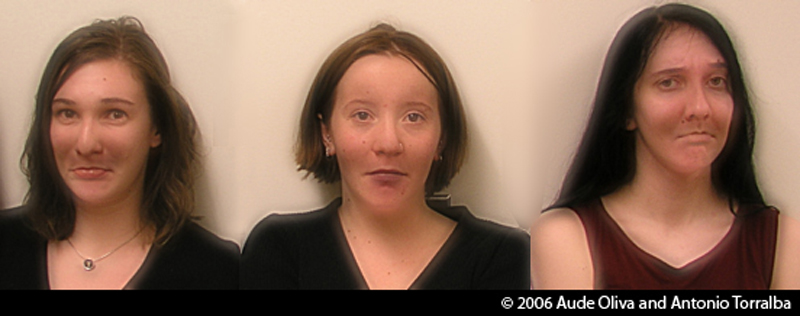 Hybrid Images, Oliva et al., http://cvcl.mit.edu/hybridimage.htm
CS5670: Intro to Computer Vision
Noah Snavely
Lecture 1: Images and image filtering
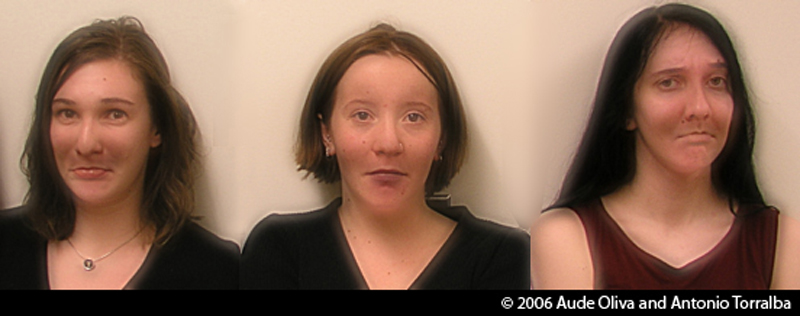 Hybrid Images, Oliva et al., http://cvcl.mit.edu/hybridimage.htm
CS5670: Intro to Computer Vision
Noah Snavely
Lecture 1: Images and image filtering
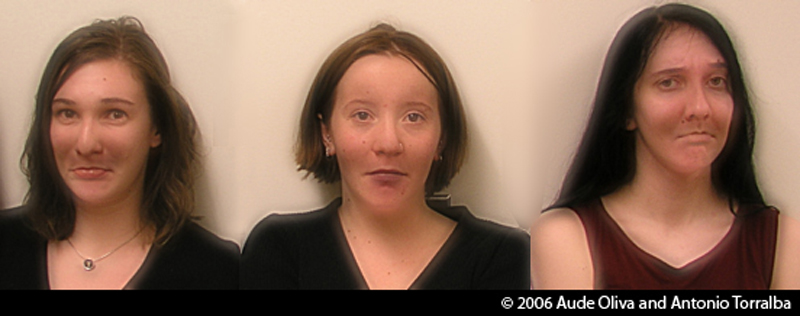 Hybrid Images, Oliva et al., http://cvcl.mit.edu/hybridimage.htm
CS5670: Intro to Computer Vision
Noah Snavely
Lecture 1: Images and image filtering
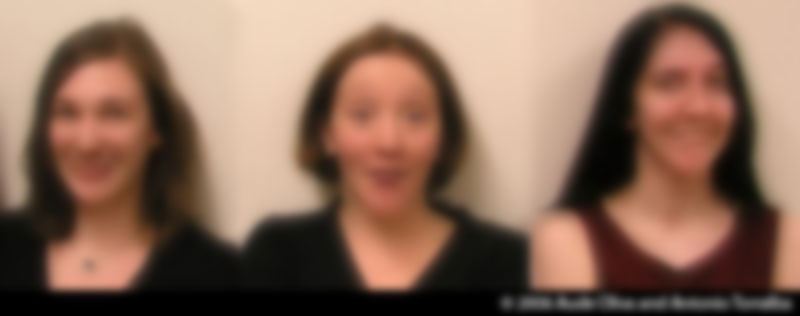 Hybrid Images, Oliva et al., http://cvcl.mit.edu/hybridimage.htm
Reading
Szeliski, Chapter 3.1-3.2
Announcements
You should have been invited to Piazza
We will add students to CMS this week
Announcements
Project 1 (Hybrid Images) will be released tomorrow or Wednesday
This project will be done solo
Other projects planned to be done in groups of 2
Announcements
We provide a walkthrough for setting up a python environment for the project
As a backup, we also have a course virtual machine (VM) for you to run the assignments
The assignment also works on lab machines
What is an image?
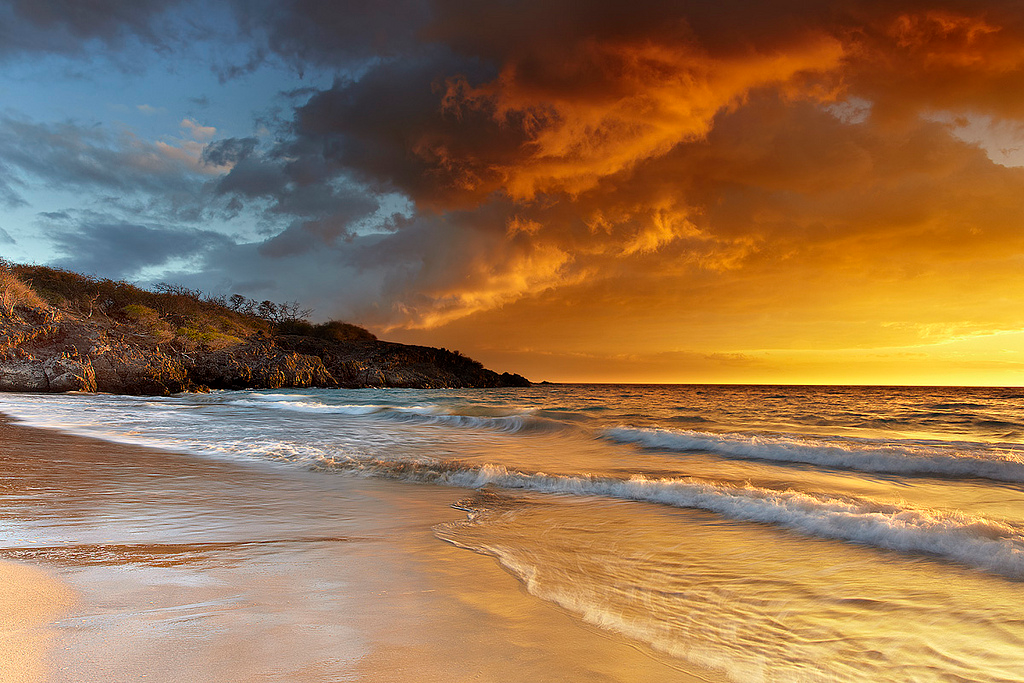 What is an image?
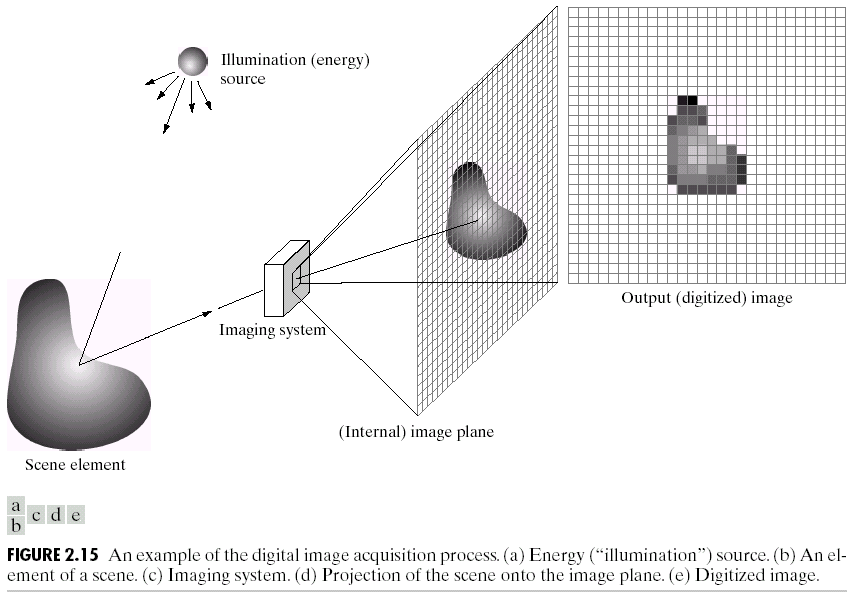 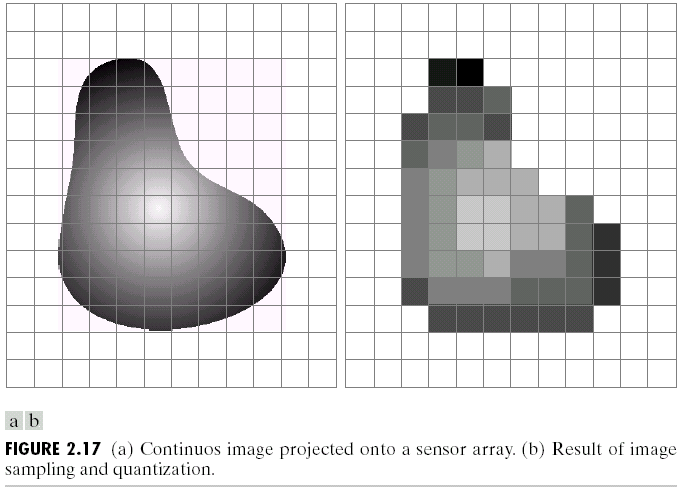 Digital Camera
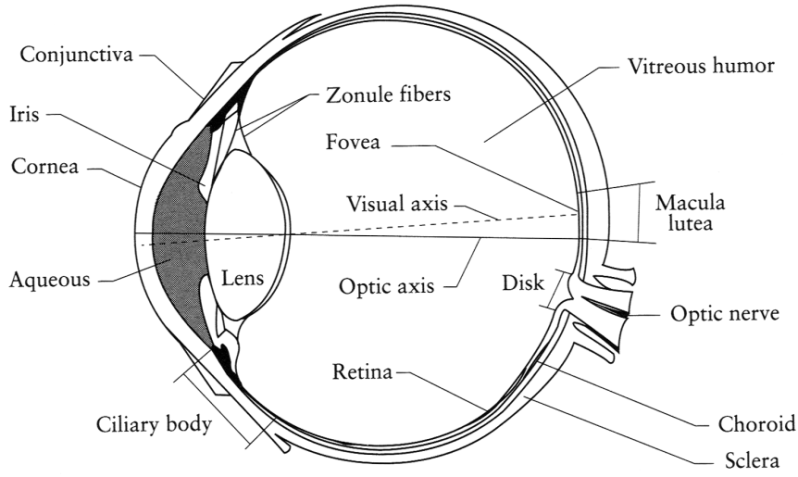 We’ll focus on these in this class
(More on this process later)
The Eye
Source: A. Efros
What is an image?
A grid (matrix) of intensity values







	(common to use one byte per value: 0 = black, 255 = white)
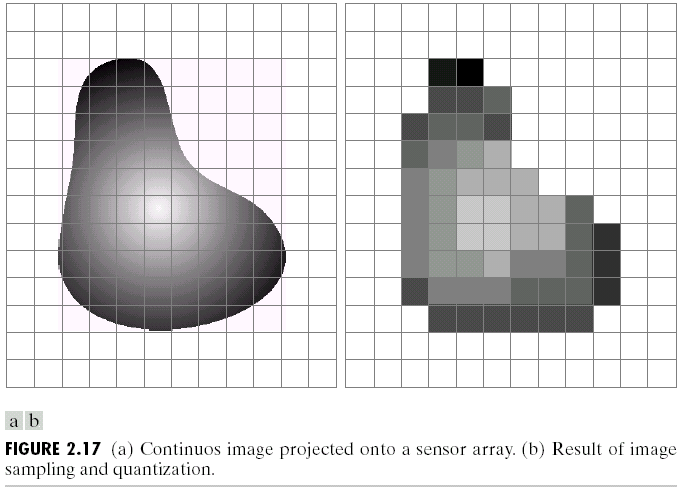 =
What is an image?
We can think of a (grayscale) image as a function, f, from R2 to R:
f (x,y) gives the intensity at position (x,y) 







A digital image is a discrete (sampled, quantized) version of this function
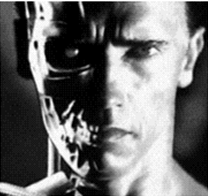 f (x, y)
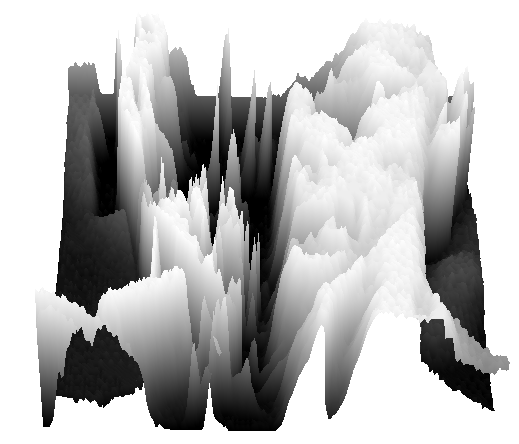 x
y
snoop
3D view
Image transformations
As with any function, we can apply operators to an image





Today we’ll talk about a special kind of operator, convolution (linear filtering)
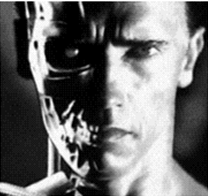 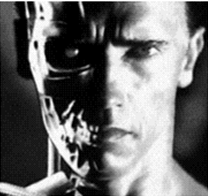 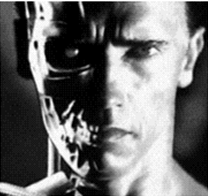 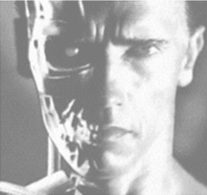 g (x,y) = f (-x,y)
g (x,y) = f (x,y) + 20
Filters
Filtering
Form a new image whose pixels are a combination of the original pixels
Why? 
To get useful information from images
E.g., extract edges or contours (to understand shape)
To enhance the image
E.g., to remove noise
E.g., to sharpen and “enhance image” a la CSI
A key operator in Convolutional Neural Networks
Canonical Image Processing problems
Image Restoration
denoising
deblurring
Image Compression
JPEG, JPEG2000, MPEG..
Computing Field Properties
optical flow
disparity
Locating Structural Features
corners
edges
Question: Noise reduction
Given a camera and a still scene, how can you reduce noise?
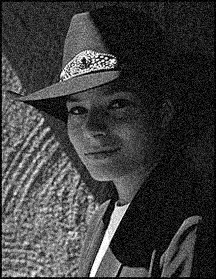 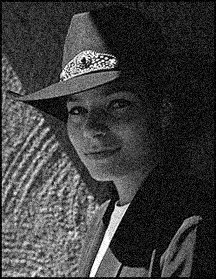 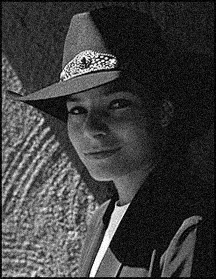 Take lots of images and average them!
What’s the next best thing?
Source: S. Seitz
[Speaker Notes: Answer:  take lots of images, average them]
10
5
3
4
7
5
1
1
1
7
Image filtering
Modify the pixels in an image based on some function of a local neighborhood of each pixel
Some function
Local image data
Modified image data
Source: L. Zhang
0
0
0
0
0.5
0
0
1
0.5
10
5
3
4
8
6
1
1
1
8
Linear filtering
One simple version of filtering:  linear filtering 		(cross-correlation, convolution)
Replace each pixel by a linear combination (a weighted sum) of its neighbors
The prescription for the linear combination is called the “kernel” (or “mask”, “filter”)
Local image data
kernel
Modified image data
Source: L. Zhang
Cross-correlation
Let      be the image,      be the kernel (of size 2k+1 x 2k+1), and      be the output image


Can think of as a “dot product” between local neighborhood and kernel for each pixel
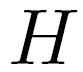 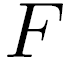 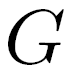 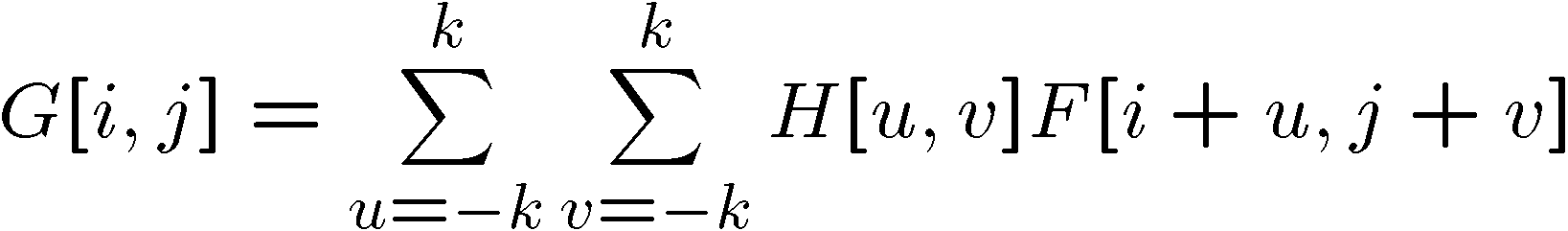 This is called a cross-correlation operation:
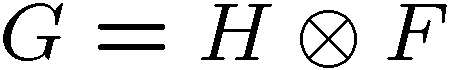 Convolution
Same as cross-correlation, except that the kernel is “flipped” (horizontally and vertically)





Convolution is commutative and associative
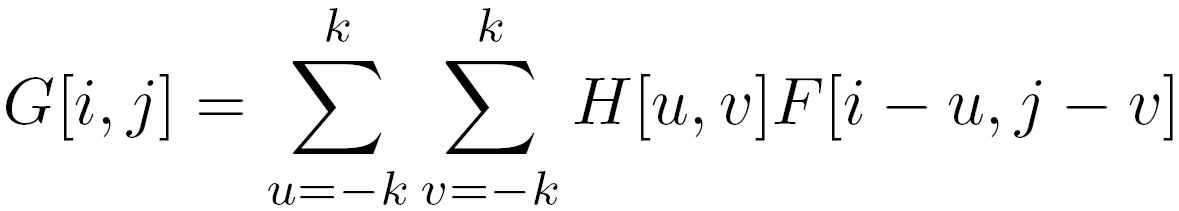 This is called a convolution operation:
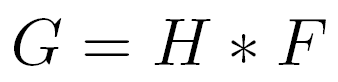 1D Demo
Convolution
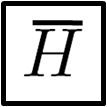 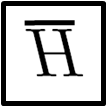 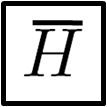 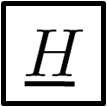 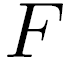 Adapted from F. Durand
Mean filtering
=
*
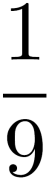 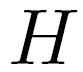 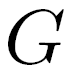 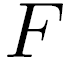 Mean filtering/Moving average
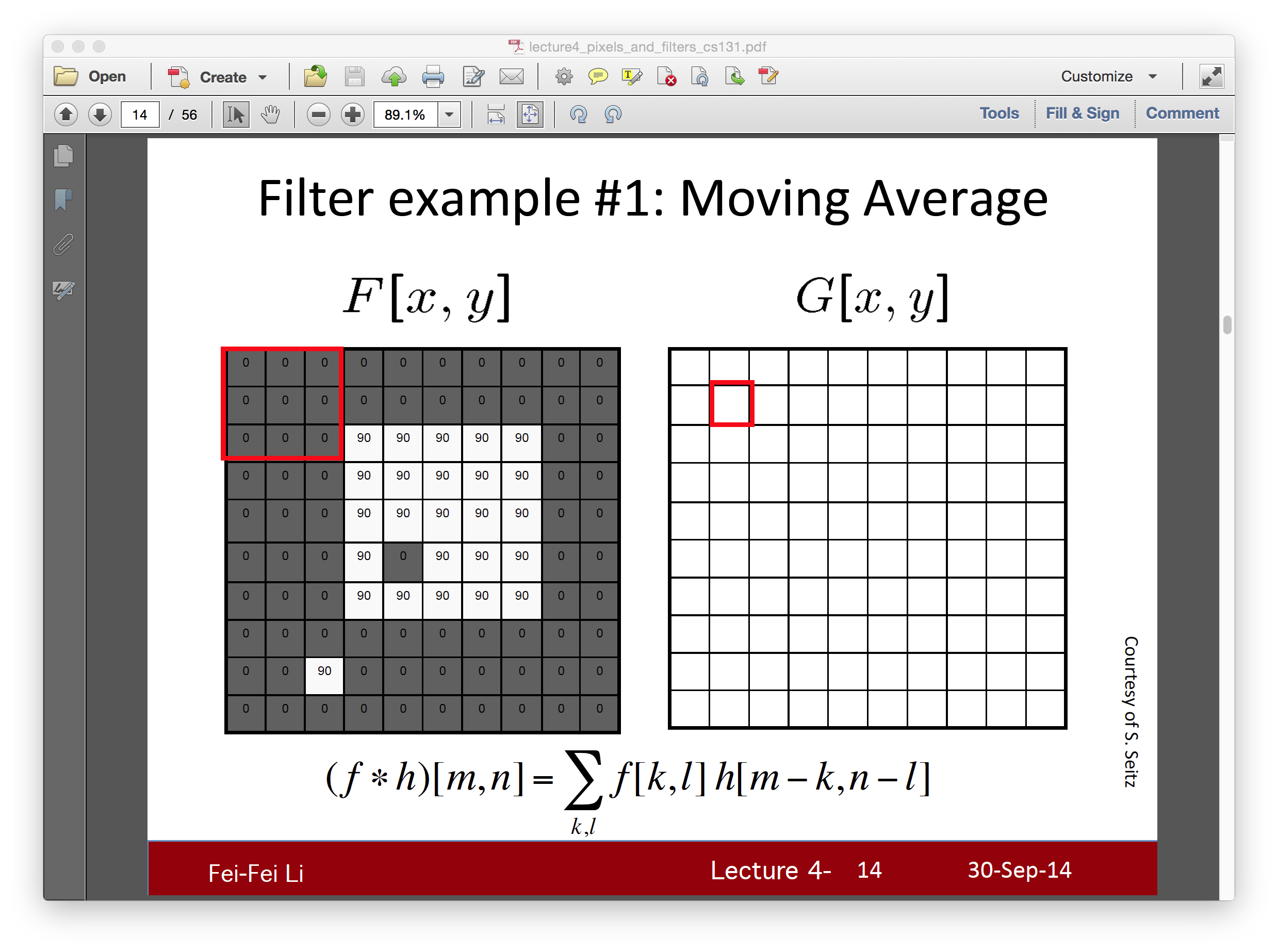 Mean filtering/Moving average
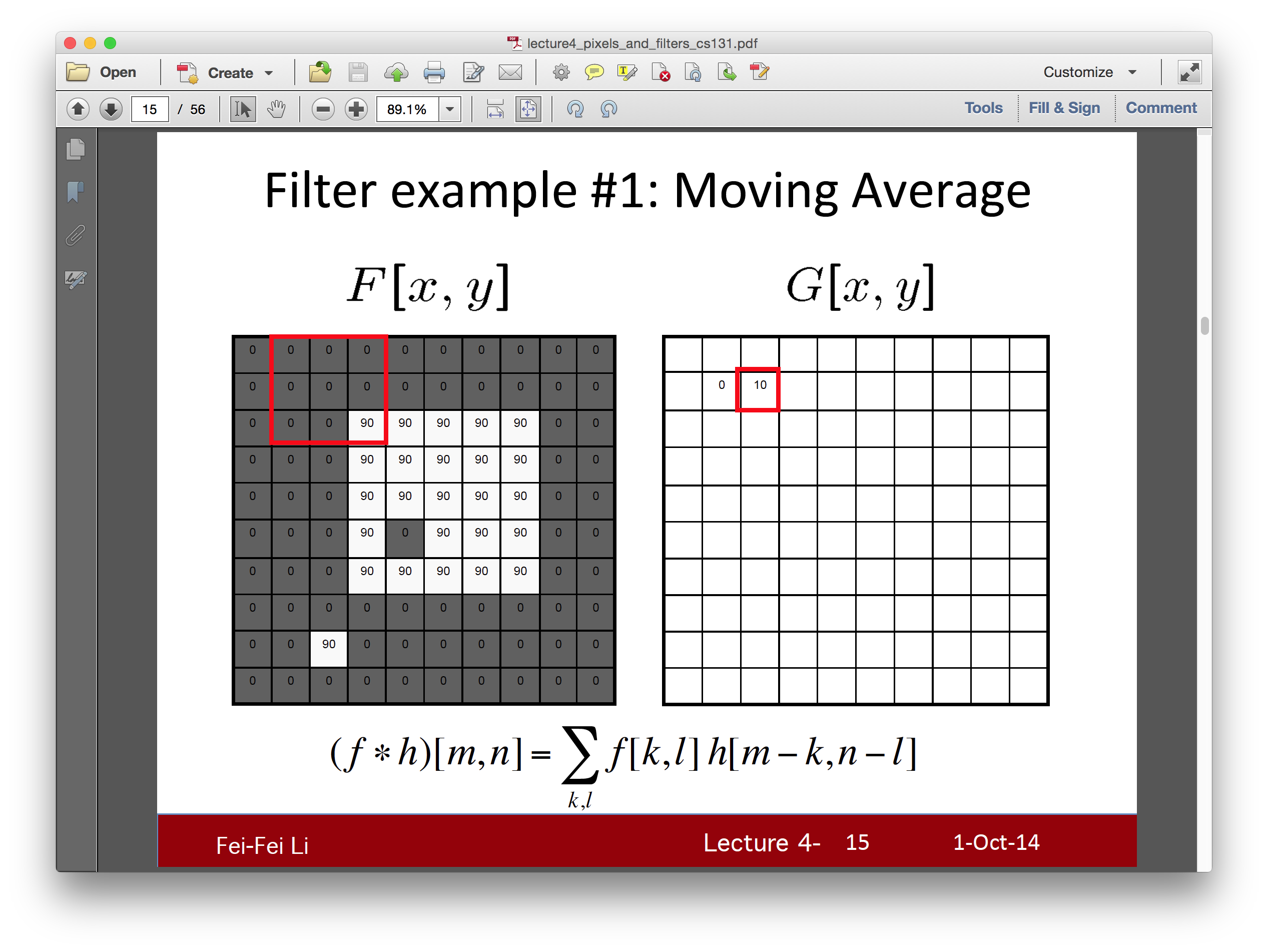 Mean filtering/Moving average
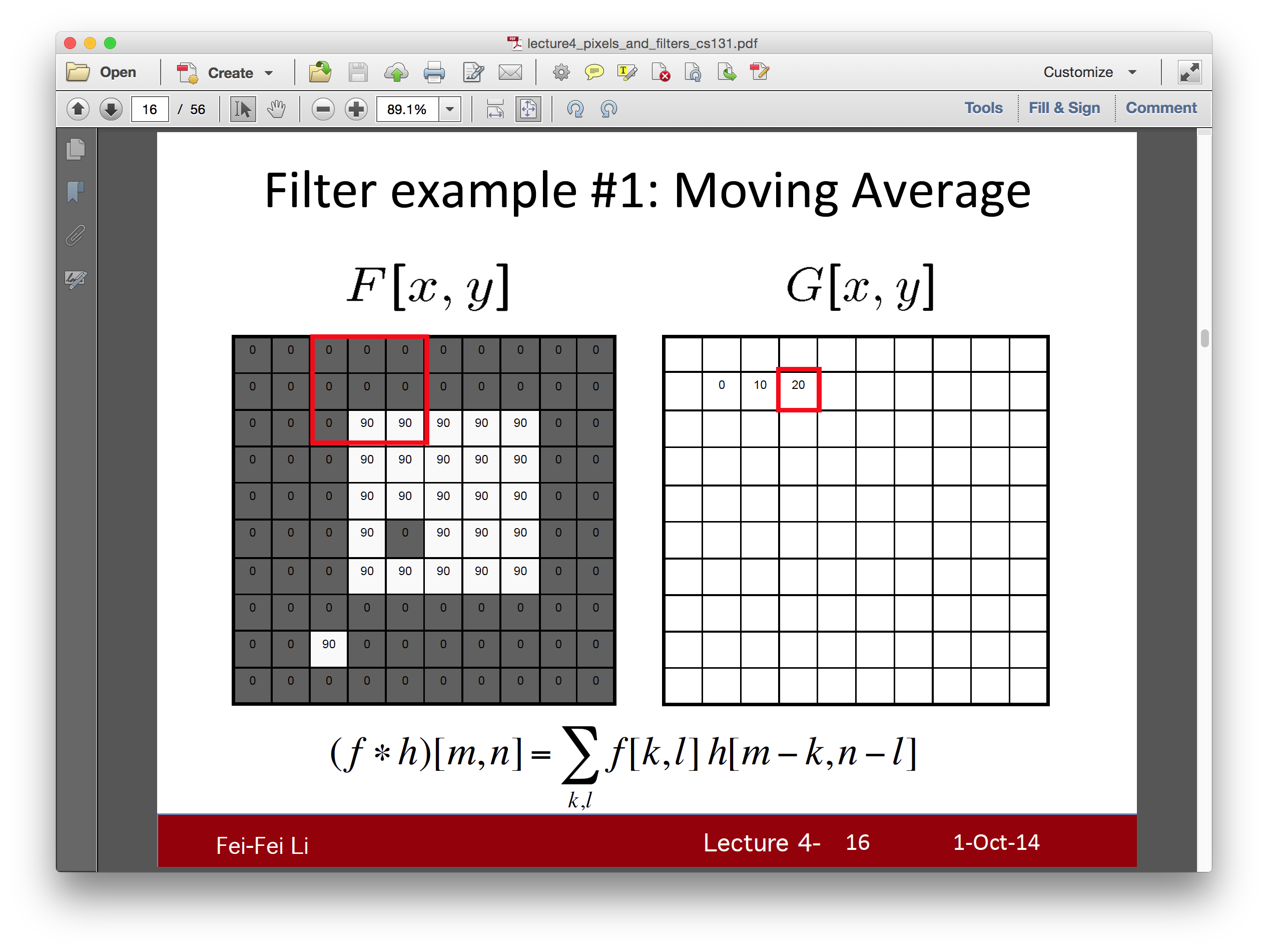 Mean filtering/Moving average
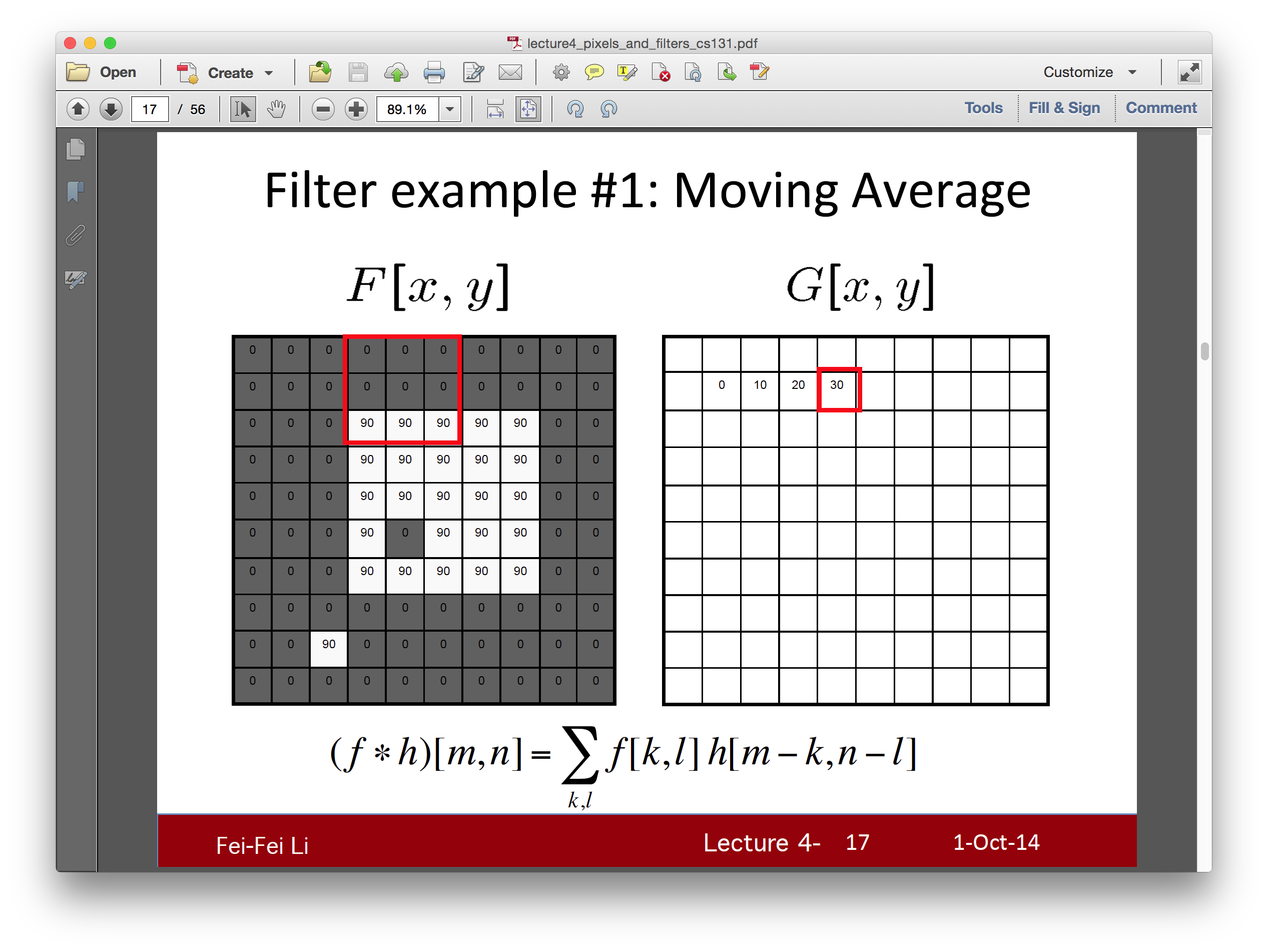 Mean filtering/Moving average
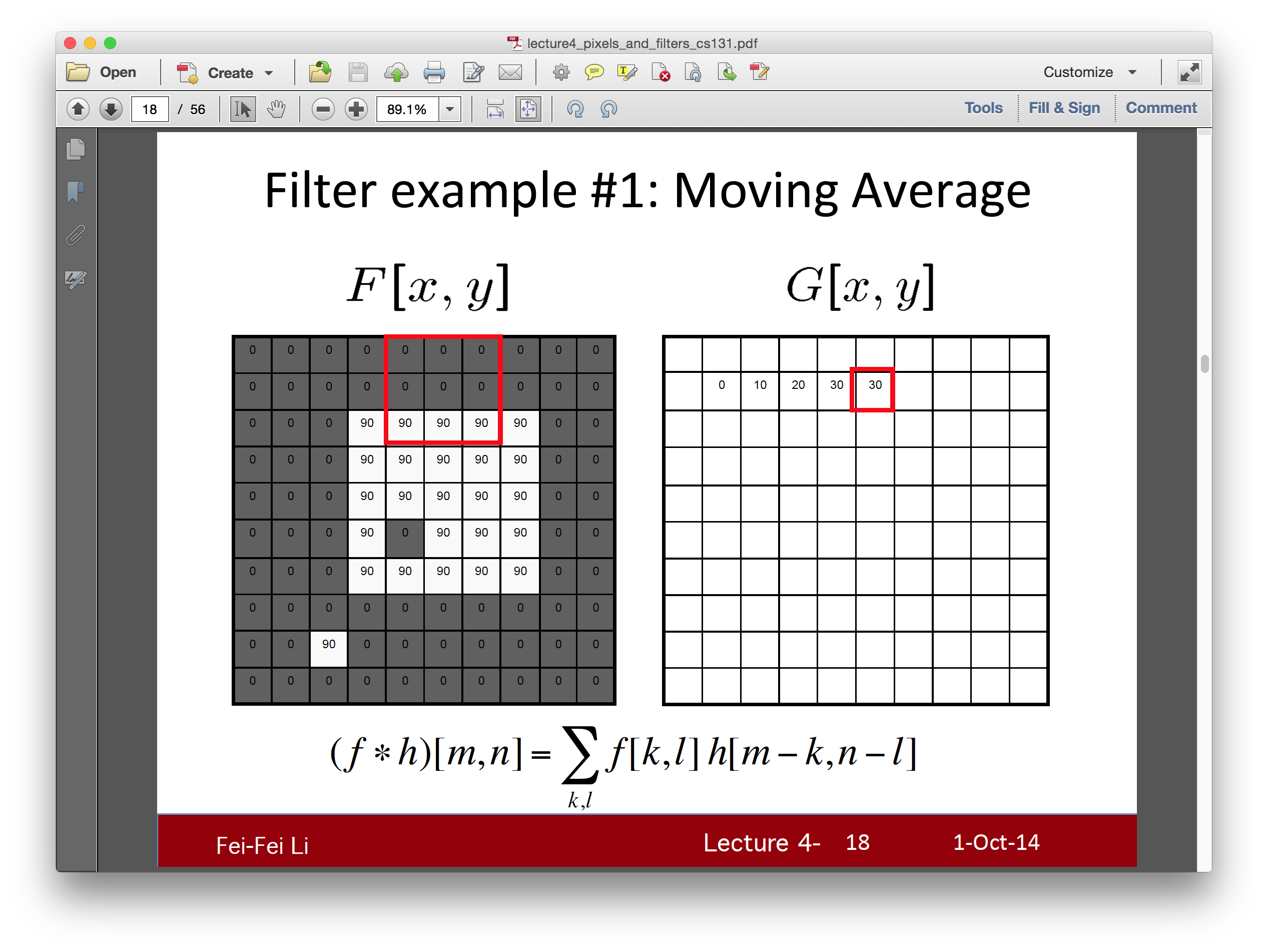 Mean filtering/Moving average
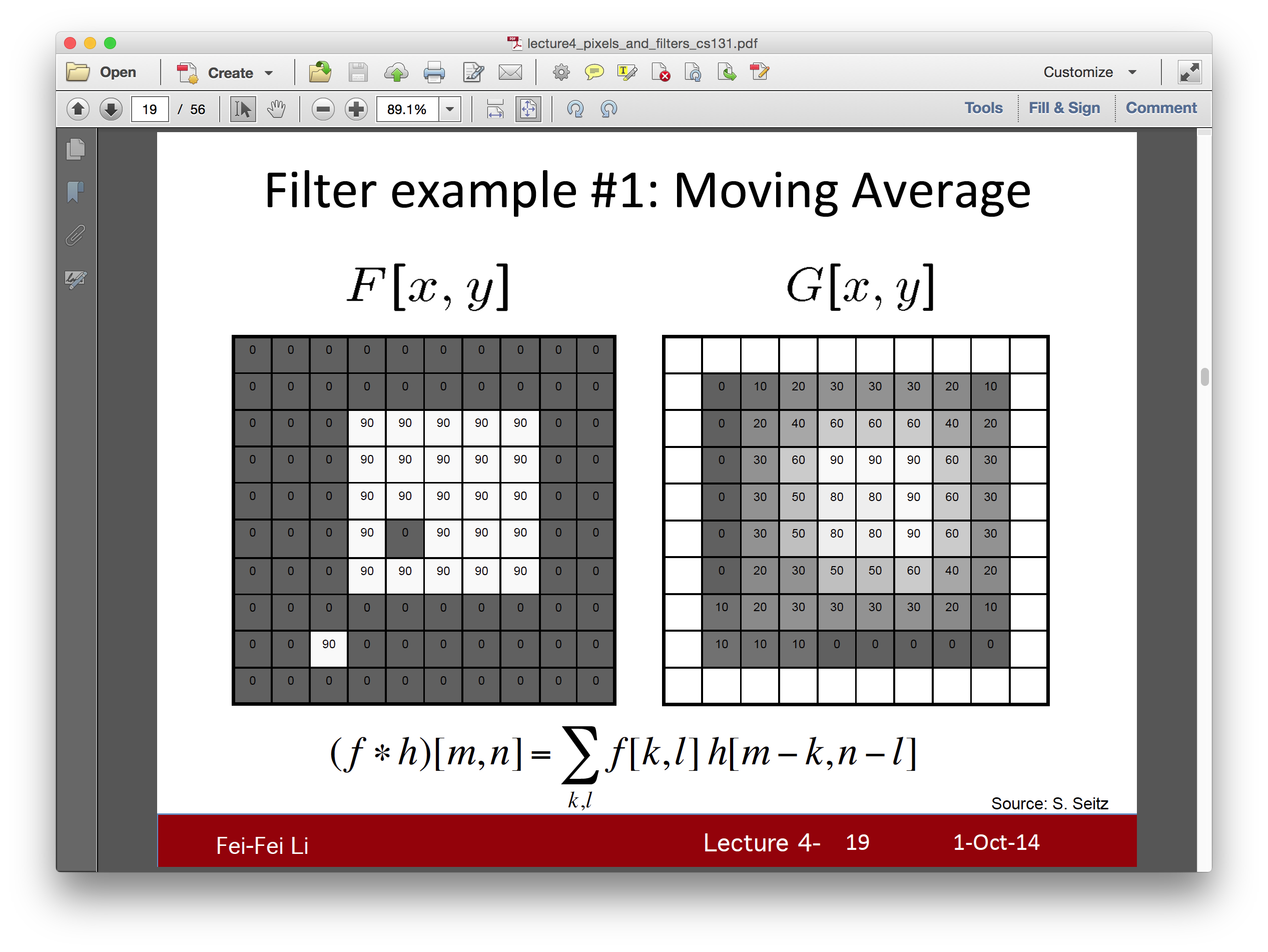 1
1
1
1
1
1
1
1
1
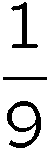 Example filters
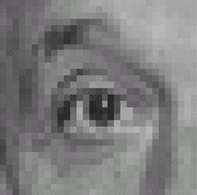 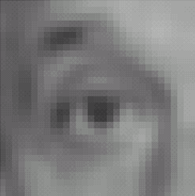 Original
Blur (with a
box filter)
Source: D. Lowe
0
0
0
0
1
0
0
0
0
Linear filters: examples
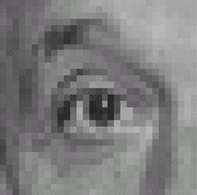 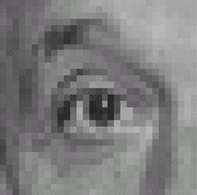 =
*
Original
Identical image
Source: D. Lowe
0
0
0
1
0
0
0
0
0
Linear filters: examples
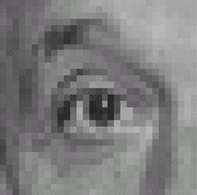 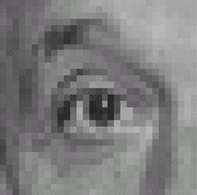 =
*
Original
Shifted left
By 1 pixel
Source: D. Lowe
1
1
1
1
1
1
1
1
1
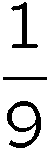 Linear filters: examples
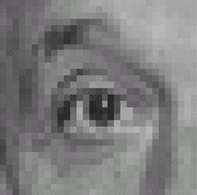 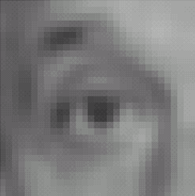 =
*
Original
Blur (with a mean filter)
Source: D. Lowe
1
0
1
0
1
0
1
0
1
2
1
0
1
0
1
0
1
0
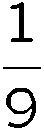 Linear filters: examples
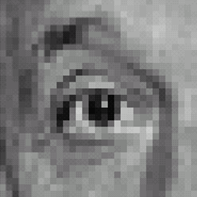 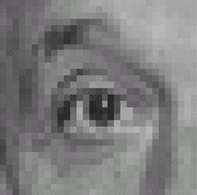 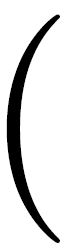 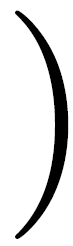 -
=
*
Sharpening filter (accentuates edges)
Original
Source: D. Lowe
Sharpening
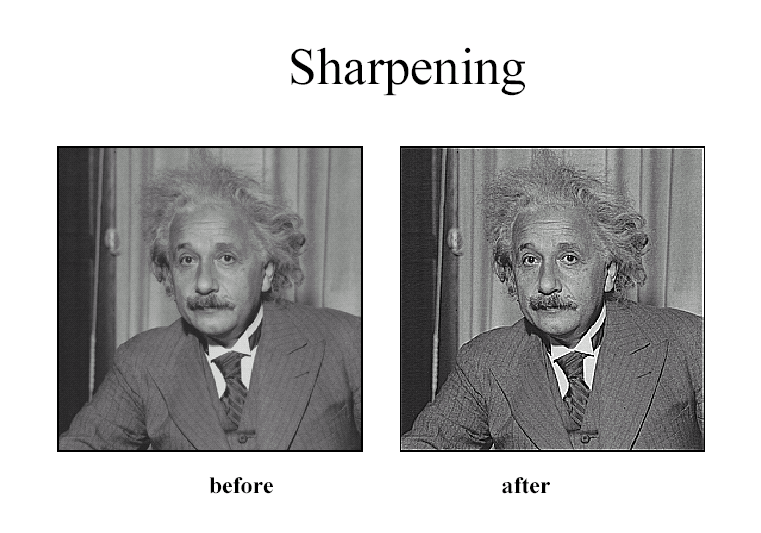 Source: D. Lowe
Smoothing with box filter revisited
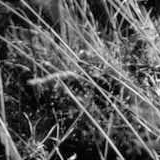 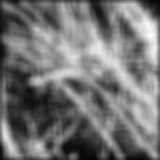 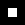 Source: D. Forsyth
[Speaker Notes: I always walk through the argument on the left rather carefully; it gives some insight into the
significance of impulse responses or point spread functions.]
Gaussian Kernel
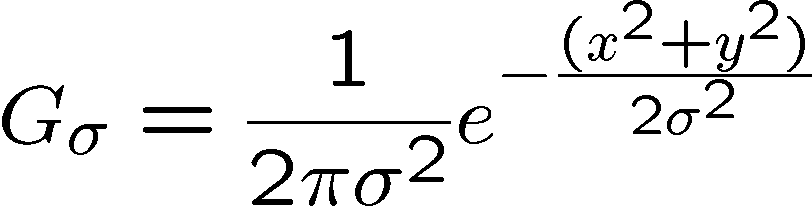 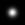 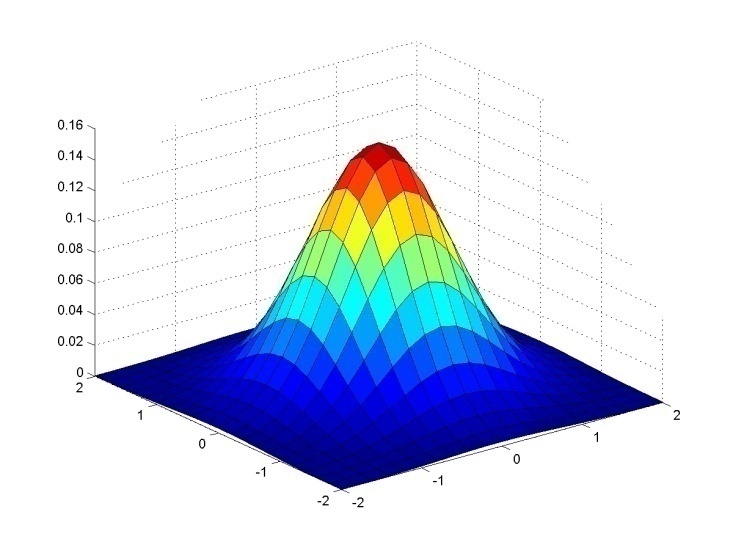 0.003   0.013   0.022   0.013   0.003
0.013   0.059   0.097   0.059   0.013
0.022   0.097   0.159   0.097   0.022
0.013   0.059   0.097   0.059   0.013
0.003   0.013   0.022   0.013   0.003
5 x 5,  = 1
Constant factor at front makes volume sum to 1 (can be ignored, as we should re-normalize weights to sum to 1 in any case)
Source: C. Rasmussen
Gaussian Kernel
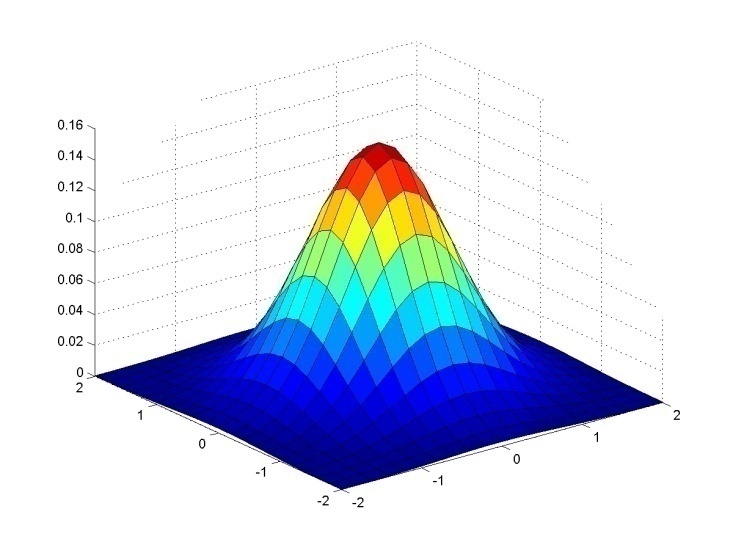 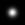 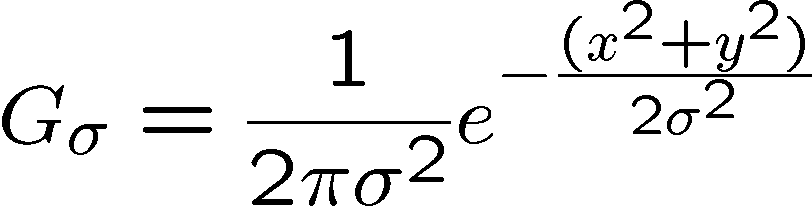 Source: C. Rasmussen
Gaussian filters
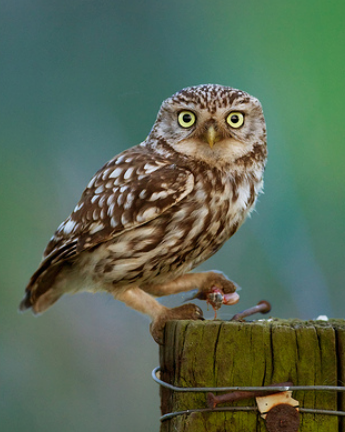 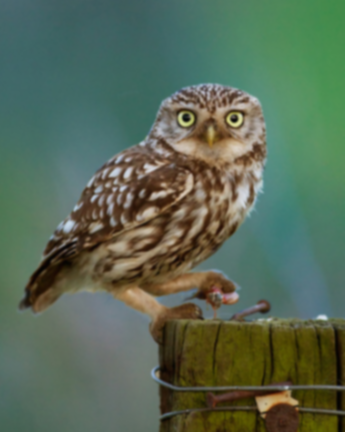 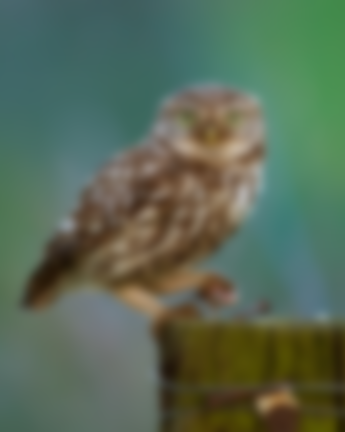 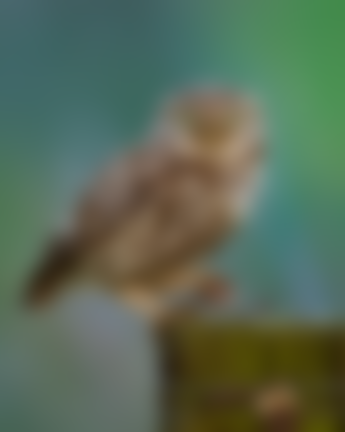 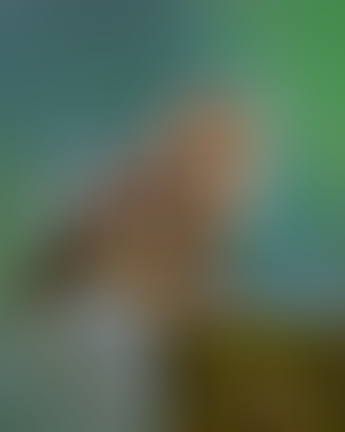 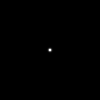 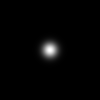 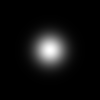 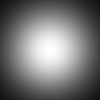 = 1 pixel
= 10 pixels
= 30 pixels
= 5 pixels
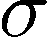 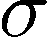 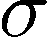 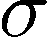 Mean vs. Gaussian filtering
Gaussian filter
Removes “high-frequency” components from the image (low-pass filter)
Convolution with self is another Gaussian




Convolving twice with Gaussian kernel of width     = convolving once with kernel of width
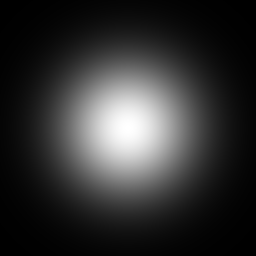 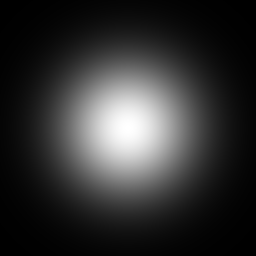 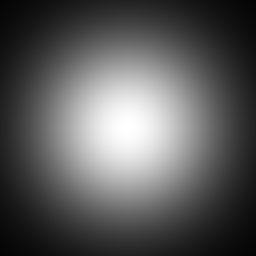 =
*
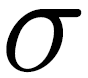 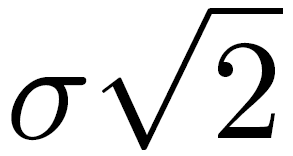 Source: K. Grauman
[Speaker Notes: Linear vs. quadratic in mask size]
Sharpening revisited
=
detail
Let’s add it back:
=
+ α
detail
sharpened
original
What does blurring take away?
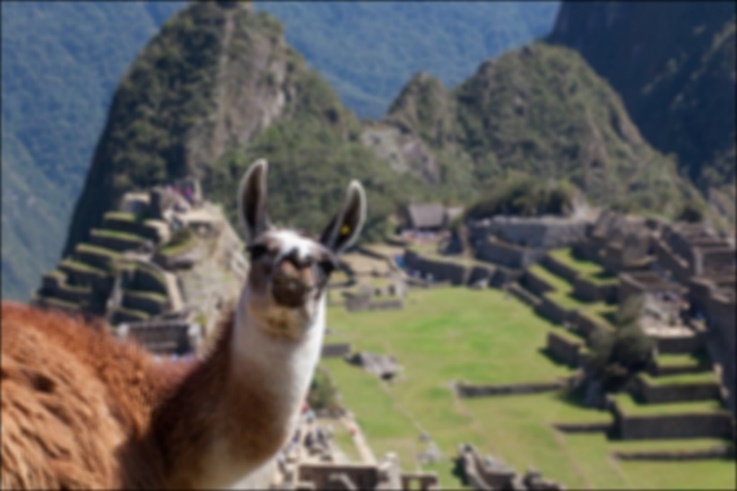 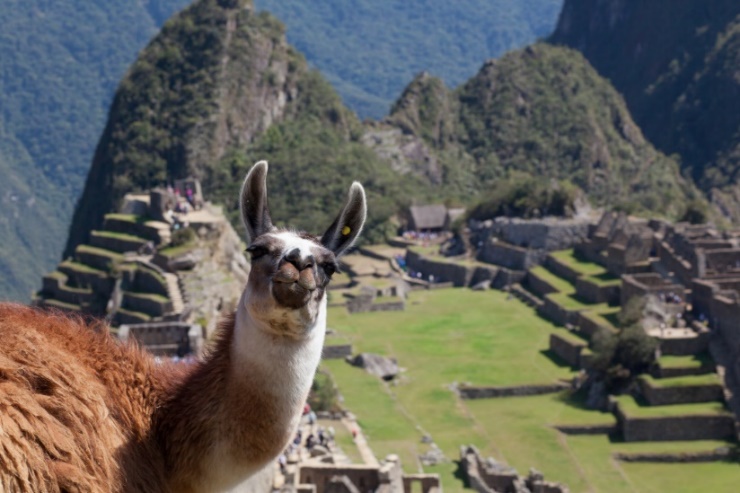 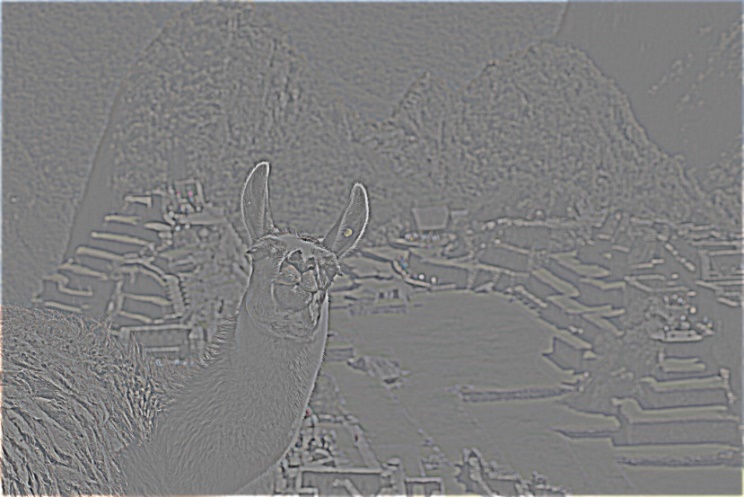 –
smoothed (5x5)
original
(This “detail extraction” operation is also called a high-pass filter)
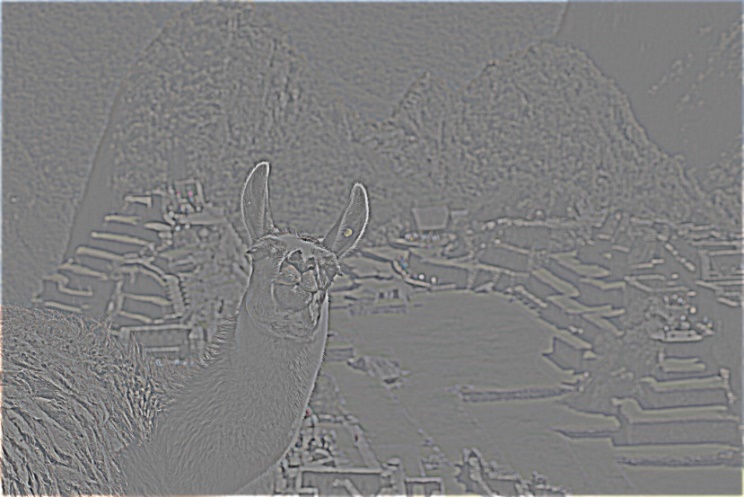 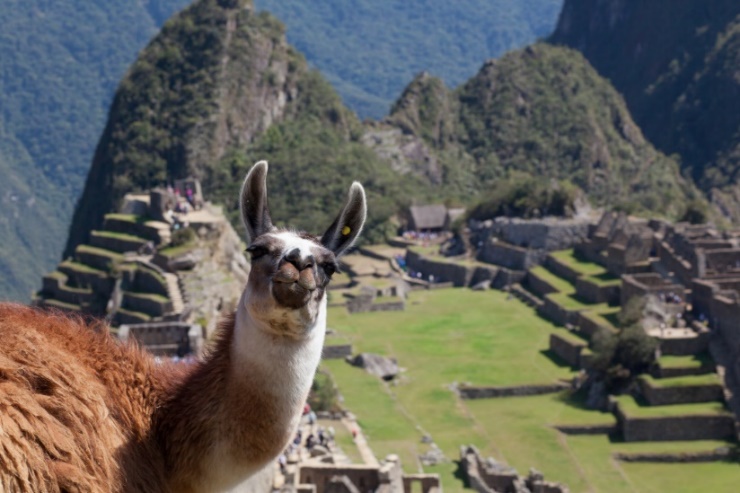 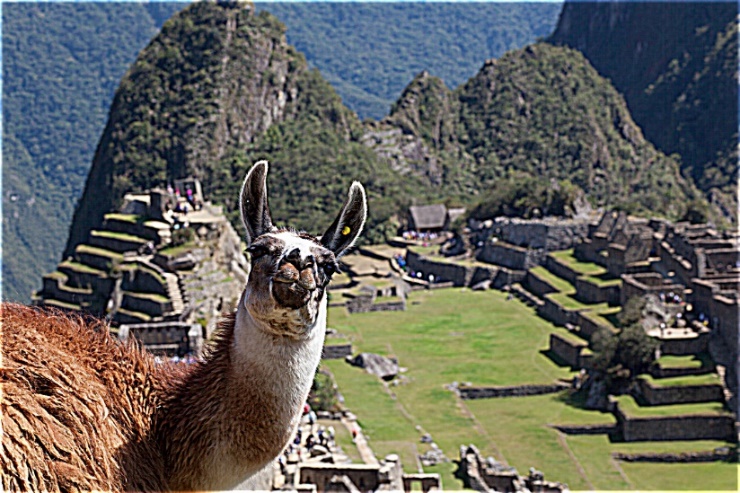 Photo credit: https://www.flickr.com/photos/geezaweezer/16089096376/
Sharpen filter
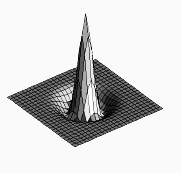 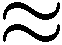 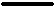 scaled impulse
Gaussian
Laplacian of Gaussian
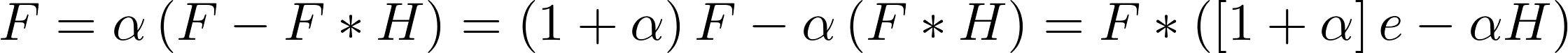 blurredimage
image
unit impulse(identity kernel with single 1 in center, zeros elsewhere)
[Speaker Notes: f + a(f - f * g) = (1+a)f-af*g = f*((1+a)e-ag)]
Sharpen filter
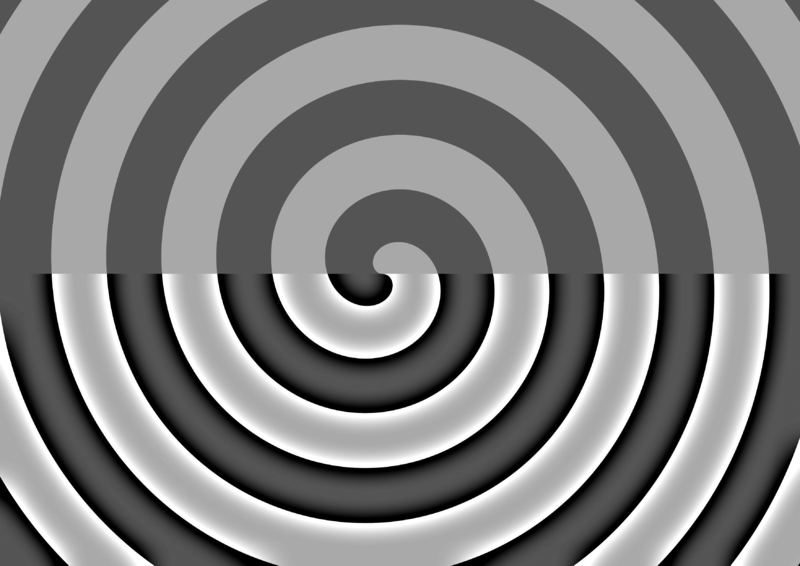 unfiltered
filtered
“Optical” Convolution
Camera shake
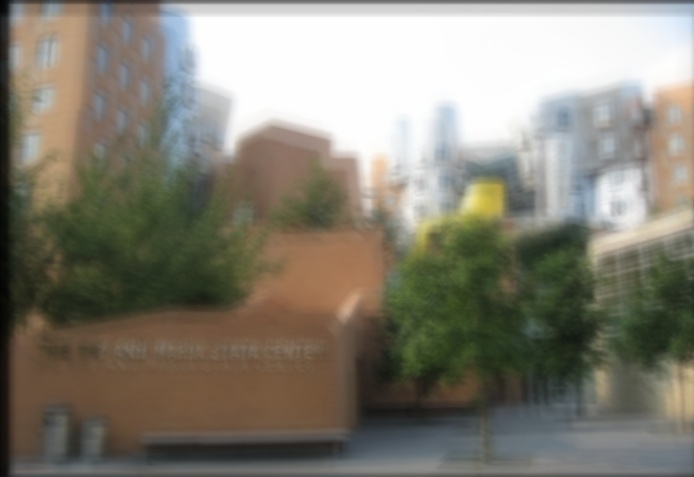 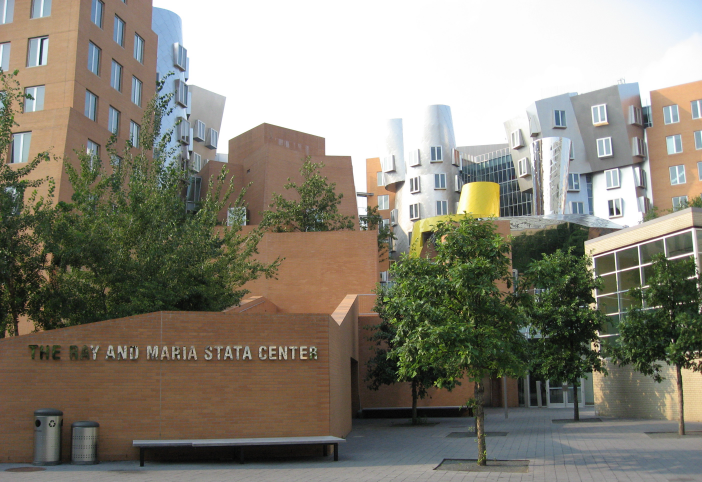 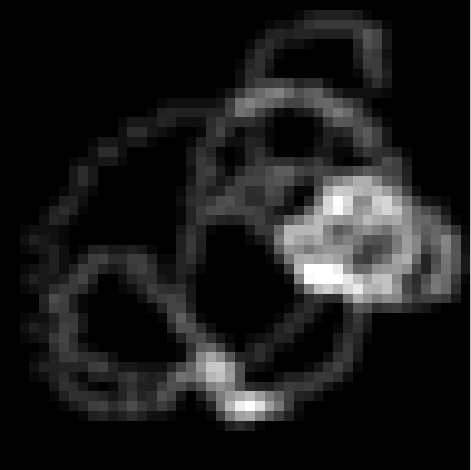 =
*
Source: Fergus, et al. “Removing Camera Shake from a Single Photograph”, SIGGRAPH 2006
Bokeh: Blur in out-of-focus regions of an image.
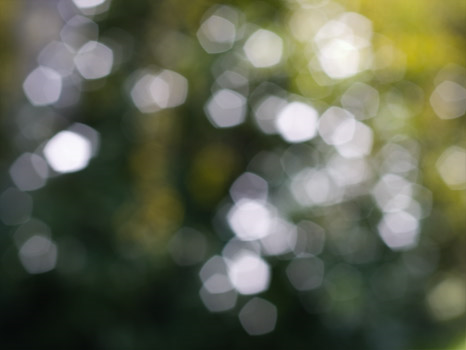 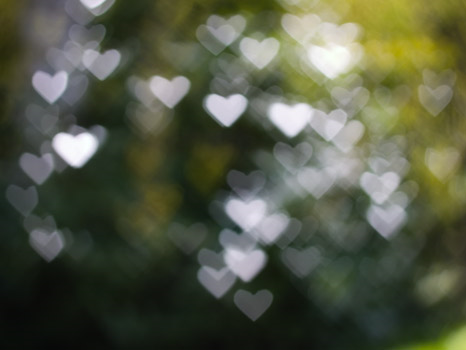 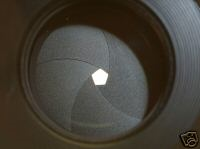 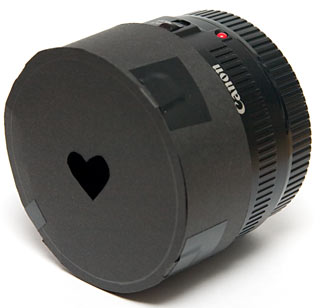 Source: http://lullaby.homepage.dk/diy-camera/bokeh.html
Filters: Thresholding
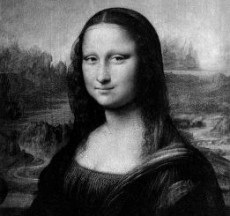 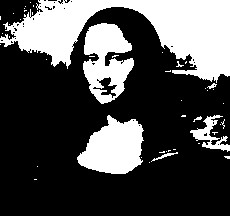 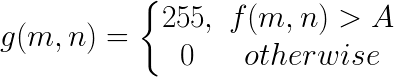 Linear filters
Is thresholding a linear filter?
Questions?